Storage at SMU
OSG Storage
9/22/2010
Justin Ross (ross@smu.edu)
Southern Methodist University
Tier 3 Hardware
20 Dell C6100 (80 nodes)
32 Dell M610
16 Dell M610 with Infiniband
10 Gb Cluster Network Backbone, 1Gb to each node
6 GB RAM per core
14 Dell C6100 (56 nodes) just delivered
Dell 8024F and 6248 switches
Experiments: ATLAS, NoVA, CDMS, BaBar, D-Zero, Biology, Math, Mechanical Engineering, Statistics
Tier 3 Config
Lustre FS
ext3 FS on individual file systems
NFS
Special case use
BeStMan SRM
Condor for batch
SGE for parallel jobs
Nagios monitoring
Lustre Layout
Dell MD3000 MDT
14 15K RPM SAS drives
Snapshots for MDT backup
Nexsan SataBEAST OST
42 2TB SATA drives
Single controller
2 4Gb fibre ports
Dell R710 servers
2 5540 Intel CPU
2 500GB SATA HD RAID1 for OS
16G RAM
4 1Gb bonded NIC
Qlogic 4Gb HBA/6Gb SAS HBA
Config
Lustre provided kernel on all MDS/OSS
Patchless kernel module on clients.
Every time a new kernel is released you need to compile the module.
Performance is good.  
Performance increases when more OSS/OST are added.
The one drawback is small files.
Biology Professor has millions of small files and uses NFS.
Startup/Shutdown
Lustre is like a freight train it is big and takes a long time to start and stop
To start just mount everything
mount /mdt
mount /mgs
mount /[2345]-ost[123456] on appropriate server
Shutdown
umount /[2345]-ost[123456] on appropriate server
umount /mdt
umount /mgs
Traffic Flow/Monitoring
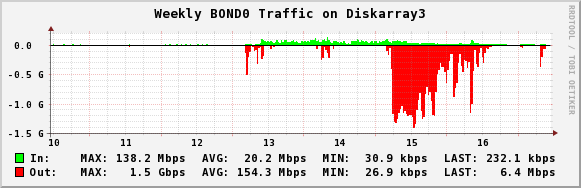 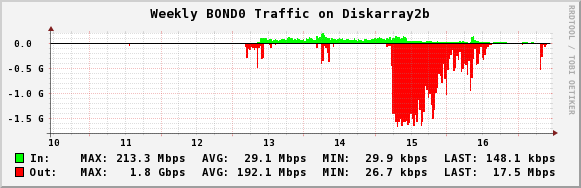 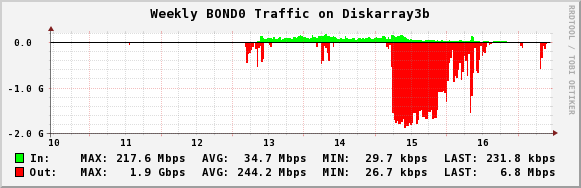 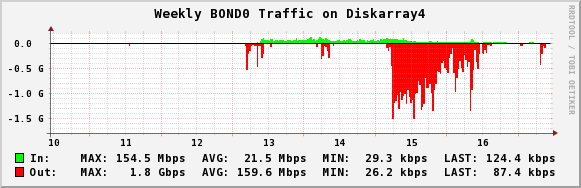 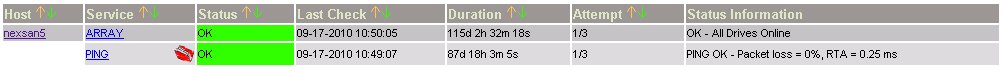 [ross@smuhpc lustre]$ pwd
/proc/fs/lustre
[ross@smuhpc lustre]$ cat devices
  0 UP mgc MGC10.1.1.40@tcp 124b7d77-8f53-3871-10cf-80a0098aa43b 5
  1 UP lov smuhpc-clilov-ffff810c6f802000 e6d03b78-edcd-a8ee-7046-8970c81b2fa0 4
  2 UP mdc smuhpc-MDT0000-mdc-ffff810c6f802000 e6d03b78-edcd-a8ee-7046-8970c81b2fa0 5
  3 UP osc smuhpc-OST0000-osc-ffff810c6f802000 e6d03b78-edcd-a8ee-7046-8970c81b2fa0 5
  4 UP osc smuhpc-OST0001-osc-ffff810c6f802000 e6d03b78-edcd-a8ee-7046-8970c81b2fa0 5
  5 UP osc smuhpc-OST0002-osc-ffff810c6f802000 e6d03b78-edcd-a8ee-7046-8970c81b2fa0 5
  6 UP osc smuhpc-OST0003-osc-ffff810c6f802000 e6d03b78-edcd-a8ee-7046-8970c81b2fa0 5
  7 UP osc smuhpc-OST0004-osc-ffff810c6f802000 e6d03b78-edcd-a8ee-7046-8970c81b2fa0 5
  8 UP osc smuhpc-OST0005-osc-ffff810c6f802000 e6d03b78-edcd-a8ee-7046-8970c81b2fa0 5
  9 UP osc smuhpc-OST0006-osc-ffff810c6f802000 e6d03b78-edcd-a8ee-7046-8970c81b2fa0 5
 10 UP osc smuhpc-OST0007-osc-ffff810c6f802000 e6d03b78-edcd-a8ee-7046-8970c81b2fa0 5
 11 UP osc smuhpc-OST000b-osc-ffff810c6f802000 e6d03b78-edcd-a8ee-7046-8970c81b2fa0 5
 12 UP osc smuhpc-OST000c-osc-ffff810c6f802000 e6d03b78-edcd-a8ee-7046-8970c81b2fa0 5
 13 UP osc smuhpc-OST000d-osc-ffff810c6f802000 e6d03b78-edcd-a8ee-7046-8970c81b2fa0 5
 14 UP osc smuhpc-OST000e-osc-ffff810c6f802000 e6d03b78-edcd-a8ee-7046-8970c81b2fa0 5
 15 UP osc smuhpc-OST000f-osc-ffff810c6f802000 e6d03b78-edcd-a8ee-7046-8970c81b2fa0 5
 16 UP osc smuhpc-OST0010-osc-ffff810c6f802000 e6d03b78-edcd-a8ee-7046-8970c81b2fa0 5
 17 UP osc smuhpc-OST0011-osc-ffff810c6f802000 e6d03b78-edcd-a8ee-7046-8970c81b2fa0 5
 18 UP osc smuhpc-OST0012-osc-ffff810c6f802000 e6d03b78-edcd-a8ee-7046-8970c81b2fa0 5
 19 UP osc smuhpc-OST0013-osc-ffff810c6f802000 e6d03b78-edcd-a8ee-7046-8970c81b2fa0 5
 20 UP osc smuhpc-OST0014-osc-ffff810c6f802000 e6d03b78-edcd-a8ee-7046-8970c81b2fa0 5
 21 UP osc smuhpc-OST0015-osc-ffff810c6f802000 e6d03b78-edcd-a8ee-7046-8970c81b2fa0 5
 22 UP osc smuhpc-OST0016-osc-ffff810c6f802000 e6d03b78-edcd-a8ee-7046-8970c81b2fa0 5
 23 UP osc smuhpc-OST0008-osc-ffff810c6f802000 e6d03b78-edcd-a8ee-7046-8970c81b2fa0 5
 24 UP osc smuhpc-OST0009-osc-ffff810c6f802000 e6d03b78-edcd-a8ee-7046-8970c81b2fa0 5
 25 UP osc smuhpc-OST000a-osc-ffff810c6f802000 e6d03b78-edcd-a8ee-7046-8970c81b2fa0 5
 26 UP osc smuhpc-OST0017-osc-ffff810c6f802000 e6d03b78-edcd-a8ee-7046-8970c81b2fa0 5
 27 UP osc smuhpc-OST0018-osc-ffff810c6f802000 e6d03b78-edcd-a8ee-7046-8970c81b2fa0 5
 28 UP osc smuhpc-OST0019-osc-ffff810c6f802000 e6d03b78-edcd-a8ee-7046-8970c81b2fa0 5
 29 UP osc smuhpc-OST001a-osc-ffff810c6f802000 e6d03b78-edcd-a8ee-7046-8970c81b2fa0 5
 30 UP osc smuhpc-OST001b-osc-ffff810c6f802000 e6d03b78-edcd-a8ee-7046-8970c81b2fa0 5
 31 UP osc smuhpc-OST001c-osc-ffff810c6f802000 e6d03b78-edcd-a8ee-7046-8970c81b2fa0 5
 32 UP osc smuhpc-OST001d-osc-ffff810c6f802000 e6d03b78-edcd-a8ee-7046-8970c81b2fa0 5
 33 UP osc smuhpc-OST001e-osc-ffff810c6f802000 e6d03b78-edcd-a8ee-7046-8970c81b2fa0 5
 34 UP osc smuhpc-OST001f-osc-ffff810c6f802000 e6d03b78-edcd-a8ee-7046-8970c81b2fa0 5
 35 UP osc smuhpc-OST0020-osc-ffff810c6f802000 e6d03b78-edcd-a8ee-7046-8970c81b2fa0 5
 36 UP osc smuhpc-OST0021-osc-ffff810c6f802000 e6d03b78-edcd-a8ee-7046-8970c81b2fa0 5
[ross@smuhpc ~]$ lfs df -h
UUID                     bytes      Used Available  Use% Mounted on
smuhpc-MDT0000_UUID     656.2G      3.6G    652.6G    0% /lustre[MDT:0]
smuhpc-OST0000_UUID       4.5T      3.6T    907.1G   80% /lustre[OST:0]
smuhpc-OST0001_UUID       4.5T      3.6T    919.7G   79% /lustre[OST:1]
smuhpc-OST0002_UUID       4.5T      3.6T    897.7G   80% /lustre[OST:2]
smuhpc-OST0003_UUID       4.5T      3.6T    872.7G   80% /lustre[OST:3]
smuhpc-OST0004_UUID       4.5T      3.6T    915.9G   80% /lustre[OST:4]
smuhpc-OST0005_UUID       4.5T      3.6T    911.2G   80% /lustre[OST:5]
smuhpc-OST0006_UUID       4.5T      3.6T    915.5G   80% /lustre[OST:6]
smuhpc-OST0007_UUID       4.5T      3.6T    872.0G   80% /lustre[OST:7]
smuhpc-OST0008_UUID       4.5T     22.8G      4.5T    0% /lustre[OST:8]
smuhpc-OST0009_UUID       4.5T     22.5G      4.5T    0% /lustre[OST:9]
smuhpc-OST000a_UUID       4.5T     22.0G      4.5T    0% /lustre[OST:10]
smuhpc-OST000b_UUID       4.5T      3.5T   1023.2G   77% /lustre[OST:11]
smuhpc-OST000c_UUID       4.5T      3.5T   1013.0G   77% /lustre[OST:12]
smuhpc-OST000d_UUID       4.5T      3.5T   1008.0G   78% /lustre[OST:13]
smuhpc-OST000e_UUID       4.5T      3.5T   1012.5G   77% /lustre[OST:14]
smuhpc-OST000f_UUID       4.5T      3.2T      1.3T   70% /lustre[OST:15]
smuhpc-OST0010_UUID       4.5T      3.2T      1.3T   70% /lustre[OST:16]
smuhpc-OST0011_UUID       4.5T      3.1T      1.4T   69% /lustre[OST:17]
smuhpc-OST0012_UUID       4.5T      3.2T      1.3T   70% /lustre[OST:18]
smuhpc-OST0013_UUID       4.5T      2.9T      1.6T   64% /lustre[OST:19]
smuhpc-OST0014_UUID       4.5T      2.9T      1.6T   65% /lustre[OST:20]
smuhpc-OST0015_UUID       4.5T      2.8T      1.6T   63% /lustre[OST:21]
smuhpc-OST0016_UUID       4.5T      2.8T      1.6T   63% /lustre[OST:22]
smuhpc-OST0017_UUID       4.5T     16.7G      4.5T    0% /lustre[OST:23]
smuhpc-OST0018_UUID       4.5T     11.9G      4.5T    0% /lustre[OST:24]
smuhpc-OST0019_UUID       4.5T     16.8G      4.5T    0% /lustre[OST:25]
smuhpc-OST001a_UUID       4.5T     15.5G      4.5T    0% /lustre[OST:26]
smuhpc-OST001b_UUID       4.5T     12.4G      4.5T    0% /lustre[OST:27]
smuhpc-OST001c_UUID       4.5T     12.6G      4.5T    0% /lustre[OST:28]
smuhpc-OST001d_UUID       4.5T     11.5G      4.5T    0% /lustre[OST:29]
smuhpc-OST001e_UUID       4.5T     14.1G      4.5T    0% /lustre[OST:30]
smuhpc-OST001f_UUID       4.5T     16.1G      4.5T    0% /lustre[OST:31]
smuhpc-OST0020_UUID       4.5T     11.2G      4.5T    0% /lustre[OST:32]
smuhpc-OST0021_UUID       4.5T      9.3G      4.5T    0% /lustre[OST:33]

filesystem summary:     152.2T     67.0T     85.2T   44% /lustre
[ross@smuhpc lustre]$ pwd
/proc/fs/lustre
[ross@smuhpc lustre]$ ll
total 0
-r--r--r--  1 root root 0 Sep 17 08:43 devices
-r--r--r--  1 root root 0 Sep 17 08:43 health_check
dr-xr-xr-x  4 root root 0 Sep 17 08:43 ldlm
dr-xr-xr-x  3 root root 0 Sep 17 08:43 llite
dr-xr-xr-x  3 root root 0 Sep 17 08:43 lov
dr-xr-xr-x  2 root root 0 Sep 17 08:43 lquota
dr-xr-xr-x  3 root root 0 Sep 17 08:43 mdc
dr-xr-xr-x  3 root root 0 Sep 17 08:43 mgc
dr-xr-xr-x 36 root root 0 Sep 17 08:43 osc
-r--r--r--  1 root root 0 Sep 17 08:43 pinger
-r--r--r--  1 root root 0 Sep 17 08:43 version